2169 Shaker Run Road Lexington, KYEvents January 4th 2011, 8am-4pm
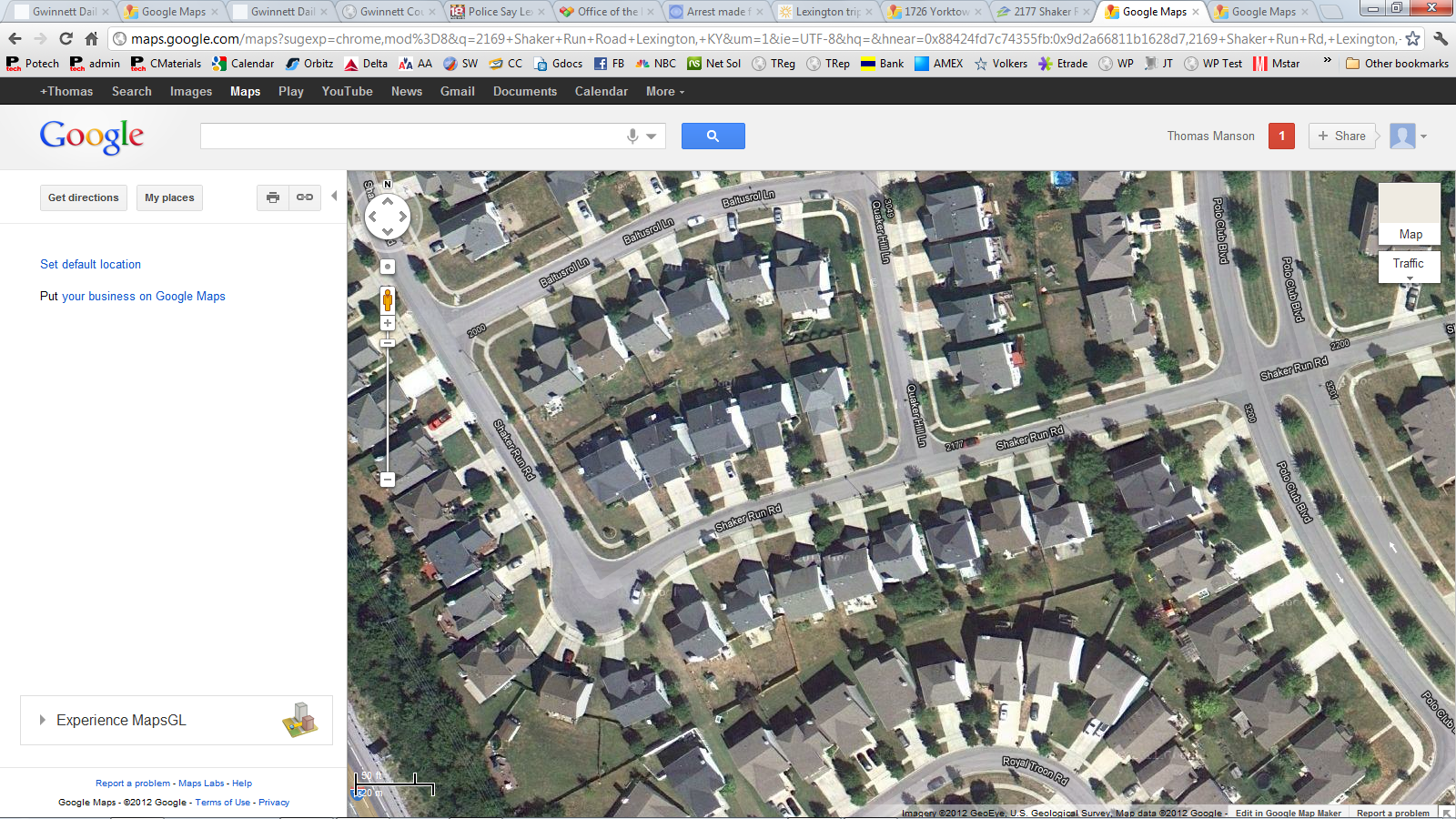 ~ 8:00am 
Both Adams Sr. and Jr. and Sparks are present in the house when Blancet Sr. and Jr. arrive.

Confidential source leaves immediately upon their arrival

Two children are also present.
~ 10:00am 
Blancet Sr. shoots and kills  Adams Sr. and Jr.and Sparks

Blancet Sr. then took money and narcotics stashed in Adams Sr. bedroom

Both Blancet Sr. and Jr. departed
Donald  Adams, Sr.
~ 4:00pm 
Christine Jones arrives and finds 3 men  shot and killed

She calls E911 at 4:12pm
Donald  Adams, Jr.
Ronald L. Sparks, Jr.
Confidential Source
William Blancet, Sr.
William Blancet, Jr.
Christine Jones
Adams Sr.
Grandchildren